VSAN
une solution VMware de software-defined-storage
Software Defined Storage
Le Software-Defined Storage (stockage à définition logicielle) une approche du stockage des données dans laquelle la couche logicielle, qui contrôle les tâches liées au stockage, est dissociée du matériel de stockage physique.

L'idée est ici que l'utilisateur assemble lui-même son système de stockage à partir des serveurs et dispositifs de stockage de son choix et qu'il choisit ensuite une solution logicielle du marché pour motoriser l'ensemble. Le résultat est au final assez similaire à une baie de stockage SAN/NAS

solutions de stockage distribué SAN ou NAS, qui permettent via l'agrégation de ressources en cluster de créer des pools de stockage partagé à grand échelle. Parmi ces solutions on peut citer EMC ScaleIO, Red Hat Storage, HP StoreVirtual, EMC Isilon Edge SD ou Storpool.

Systèmes de stockage hyperconvergés comme VMware vSAN, Nutanix, Simplivity, Atlantis, SpringPath, Hedvig, Scale Computing,etc...  dont les solutions ont historiquement été packagées sous forme d’appliances, mais qui de plus en plus proposent aussi des versions purement logicielles de leur technologie. 

Systèmes de stockage objet comme Cleversafe, Scality, Cloudian, Red Hat (Ceph) ou SwiftStack, dont l’objectif est de fournir un stockage sûr et bon marché pour les données non structurées de l’entreprise.
VSAN
Agrégation des disques sur différents serveurs Esxi du LAN pour former un baie de stockage
VSAN intégré noyau Vsphere 
Architecture
        compute + storage
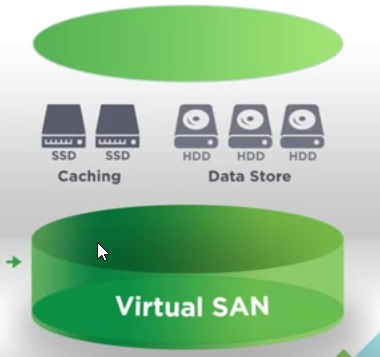 Architecture physique
Pré-requis VSAN
Matériel certifié par Vmware (VSAN ready Node ) 
SSD obligatoire pour le cache 
Réseau 1 Gb/s ou 10 Gb/s ( all flash)
Switch supportant jumbo frame
Architecture VSAN
Fonctionnement VSAN
Storage Policy Management
FTT=1 / RAID=1
FTT=1 /RAID=5
FTT=2 /RAID=1
FTT=2/RAID=6
Compression / deduplication
Compression /deduplication
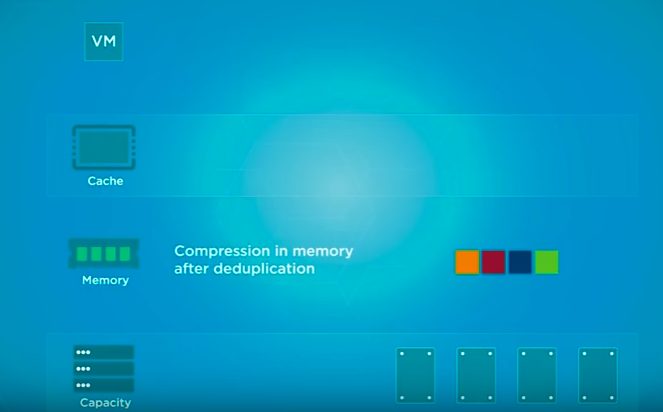 Compression / Deduplication
Architecture VDI  /INP Toulouse
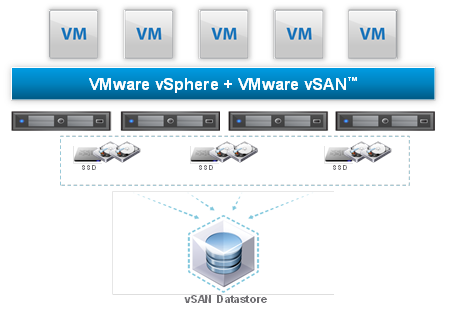 Serveurs
Architecture  :  compute + stockage 


4 x Poweredge R730 avec  
sas/sata controller Pass-Through mode
1 disque systeme
2 disques SSD WI
6 disques SSD Mixtes
Carte Ethernet 10Gb/s

2x switch ethernet 10Gb/s
Architecture Réseau
Architecture physique / logique
Storage Policy Management
Retour expérience
Installation rapide avec aide dans interface graphique Vsphere 
http://www.lesysadmin.com/vmware-vsan-6-2-mise-en-place-dune-infrastructure-vsan-partie-1/

Commande cli 
https://docs.vmware.com/fr/VMware-vSphere/6.5/com.vmware.vsphere.virtualsan.doc/GUID-7799D2D7-2513-4372-92EA-4A1FB510E012.html
Esxcli vsan  --help 
Configuration reseau 
esxcli network vswitch standard add -v vSwitch1
esxcli network vswitch standard uplink add -v vSwitch1 -u vmnic5
esxcfg-vswitch -A vSAN vSwitch1
esxcfg-vmknic -a -i 192.168.100.1 -n 255.255.255.0 -p vSAN
esxcli vsan network ip add -i vmk1
Configuration cluster
esxcli vsan cluster new
esxcli vsan cluster join -u 52bca225-0520-fd68-46c4-5e7edca5dfbd
Configuration storage
esxcli storage core device list
esxcli vsan storage add -s <naa for cache disk> -d <naa for capacity disk 1> -d <naa for capacity disk 2> -d <naa for capacity disk 3> -d <naa for capacity disk 4>
Monitoring
Log très détaillé sur le serveur /vsantraces 
Commande cli debug 
vsanobserver
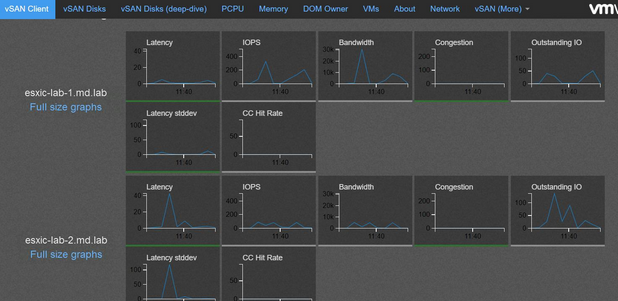 Avantage VSAN
Intégrer Vsphere
Simple déployer 
Flexibilité redondance au niveau VM ( Storage Policy Management ) 
Même technologie LUN attribue a un VM ( RAID / striping /disk group /dedup /compression /snapshot)
Export possible LUN en iSCSI
Perf
dd if=/dev/urandom of=/therese/toto bs=10M count=100
1048576000 bytes (1,0 GB, 1000 MiB) copied, 5,6882 s, 184 MB/s
# dd if=/dev/urandom of=/therese/toto bs=10M count=1000
10485760000 bytes (10 GB, 9,8 GiB) copied, 57,9907 s, 181 MB/s
# dd if=/dev/urandom of=/therese/toto bs=10M count=10000
104857600000 bytes (105 GB, 98 GiB) copied, 575,489 s, 182 MB/s
dd if=/dev/zero of=/therese/toto bs=10M count=10000
104857600000 bytes (105 GB, 98 GiB) copied, 495,034 s, 212 MB/s